La femme marocaine
Entre la Tradition Et la Modernité
Schéma
Editorial
Il est nécessaire de donner une certaine couverture à la femme marocaine, au milieu de tous les changements qui s'opèrent dans le monde entier ainsi que pendant la période de transition que connait le domaine des droits de l'homme. La femme marocaine doit être davantage considérée comme une personne qui jouit pleinement de ses droits. Il est aussi nécessaire de mettre la lumière sur les conditions de vie de la femme marocaine, sur ses souhaits, ses espoirs, ses rêves, ses réalisations, ses projets, son bagage intellectuel , ainsi que ses talents. Ce travail montrera, par la même occasion, comment la femme marocaine est la gardienne des valeurs culturelles et des traditions de son pays , et la promotrice de la modernité.
la femme et son statut juridiquestatut Juridique
Le 10 octobre 2003, lors de la session inaugurale parlementaire, le Roi du Maroc Mohamed VI a consacré la plus grande partie de son discours au projet de la réforme du Code du statut personnel (la Moudawana) ,appelé désormais Code de la Famille.
Il est important de signaler que les innovations introduites par le projet, émanent en grande partie des revendications des associations de femmes et des ONG des droits humains. Elles mènent un combat, depuis plusieurs années, pour une citoyenneté pleine et entière de la femme marocaine.
Le projet, énoncé par le Roi, est une véritable réforme et non des " retouches " comme par le passé. Les innovations touchent principalement la reconnaissance du principe d’égalité entre l’homme et la femme dans certains domaines (seulement), le divorce, la polygamie et le renforcement des droits de l’enfant.
la femme et la politique
Selon la constitution marocaine, la femme a les mêmes droits politiques que l'homme. Mais, sa présence est discrète, elle est une syndicaliste qui ne donne pas de discours, mais qui travaille dans les coulisses afin d'obtenir tous ses droits, en particulier, ceux d’une femme active. 
Elle peut faire partie du comité central de tout parti politique, mais elle peut aussi faire  partie du gouvernement (ce qui est d’ailleurs le cas  )…
La femme et le social
Les femmes jouent, indubitablement,  un rôle de plus en plus important dans le monde arabe. Cela  a entraîné une plus grande visibilité et un rôle accru des femmes dans tous les secteurs de la société, même si, de toute évidence,  la profondeur de ces changements peut varier considérablement selon  :                        - la classe sociale                         - le milieu dont on parle.
La famille moderne favorise l’instauration de nouvelles relations entre les sexes, ce qui a eu d’incontestables effets positifs sur :              - la stabilité des mariages,              - la diminution du nombre de répudiations              - le relèvement de l’âge du mariage              - la réduction de la différence d’âge entre conjoints               - la presque disparition de la polygamie, entre autres aspects.
Dans une large mesure, les changements qu’ont connu les sociétés arabes , en général, sont des résultats déterminés par les avancées dont les femmes ont bénéficié dans quatre secteurs de base :         - l’éducation         - le travail salarié         - la politique               - les améliorations dans le domaine de la santé.
Parler de l’action sociale féminine au Maroc impose un regard de grandeur vers une femme qui a tant œuvré et qui œuvre toujours pour la femme marocaine.Aicha Ech-Channa est la femme marocaine, par excellence, avec ses soucis, ses peines, sa conscience et son espoir éternel.
La femme et la culture
Les femmes marocaines sont des romancières, des écrivains-poétesses, des actrices , des chanteuses ou encore des journalistes qui trouvent leur inspiration dans le quotidien, l'histoire, la fantaisie ou la romance. En toute liberté, elles proclament leurs peines, leurs préoccupations, joies et rêves; elles le font avec des compétences incroyables, une grande maîtrise de la langue, que ce soit en langue maternelle ou étrangère.
L’aspect vestimentaire
Du Haïk à la djellaba :


 la femme rurale et la femme marocaine dans la ville ne pouvaient pas sortir dans les rues sans haïk (du moins au début des années 1950). Le haïk est une grande pièce de laine ou de coton d'environ 5.00 M x1.60 M qui cache la forme de son corps et couvre son visage.
Lors de l'indépendance du Maroc en 1956, la femme marocaine est devenue de plus en plus active, en dehors de la maison, donc le haïk est remplacé par le Djellaba, qui est, en fait, un vêtement masculin dans son origine. Elle a subi de nombreux changements et transformations importants au cours des quatre dernières décennies. Elle a gardé la même structure mais a perdu la coupe rigoureuse et les couleurs sobres de ses origines.
Le costume des femmes de la ville a commencé à être touché par le phénomène de mode. C'est le cas du caftan, il est resté, jusqu'à aujourd'hui, le vêtement de base de la femme marocaine,. Fashion, oui .... tradition aussi.
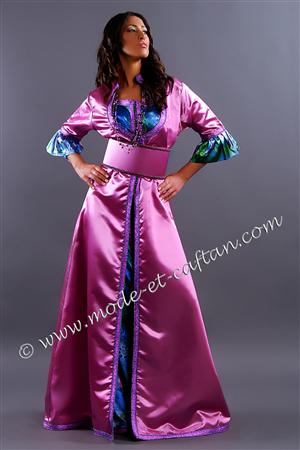 Malgré toutes les variations et la pression de la vie moderne, l'habillement traditionnel constitue la garde-robe de base des femmes marocaines dans toutes les classes sociales. Il faut seulement aller à un mariage ou à  une cérémonie religieuse et réaliser dans quelle mesure les femmes et les hommes marocains restent fidèles à leurs traditions les plus belles.
8 mars, Journée Internationale des Femmes
C’est une journée de manifestations à travers le monde, l’occasion de faire un bilan sur la situation des femmes. Traditionnellement, les groupes et  les associations de femmes marocaines militantes préparent des manifestations , pour fêter les victoires et les acquis, faire entendre leurs revendications, pour améliorer leur situation .
La Journée Internationale des Femmes reste aujourd’hui d’une brûlante actualité. Car, tant que l’égalité entre les hommes et les femmes ne sera pas atteinte, nous aurons besoin de la célébrer.
FIN
Il y a fort à parier que l'on donnera la juste mesure aux insuffisances et discrimination qui nécessitent encore des mesures positives en faveur des femmes. Pour progresser sur la voie de l'égalité et de l'équité, la planche de salut veut que l'on poursuive la mise en place de dispositifs particuliers pour l'orientation des femmes et des filles en milieu rural. La scolarisation et les activités génératrices de revenus, la promotion,  l'accès ou le retour à l'emploi, la création d'entreprise restent encore à développer.Et le meilleur reste à  venir…
Merci pour votre attention Houda BOUSFIHA / Noura OUCHEN(élèves du lycée Abou Al Abass Essabti)